TIẾNG VIỆT 1
Tập 1
Tuần 11
Bài 57: Ôn tập
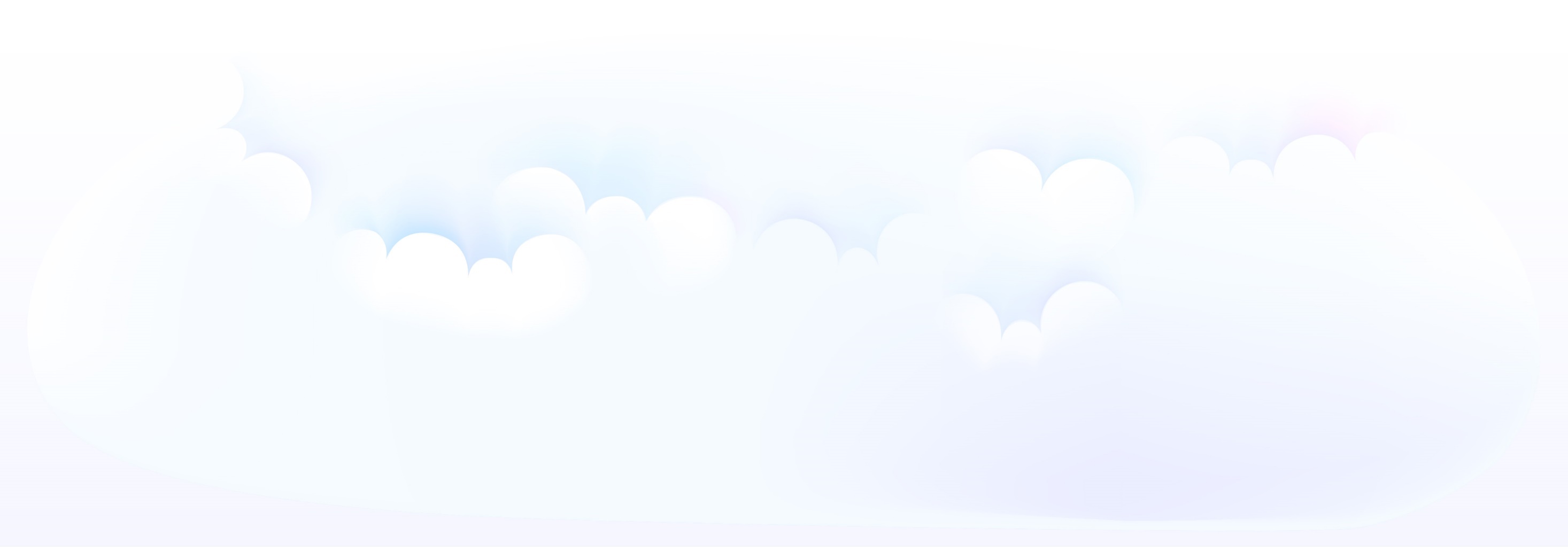 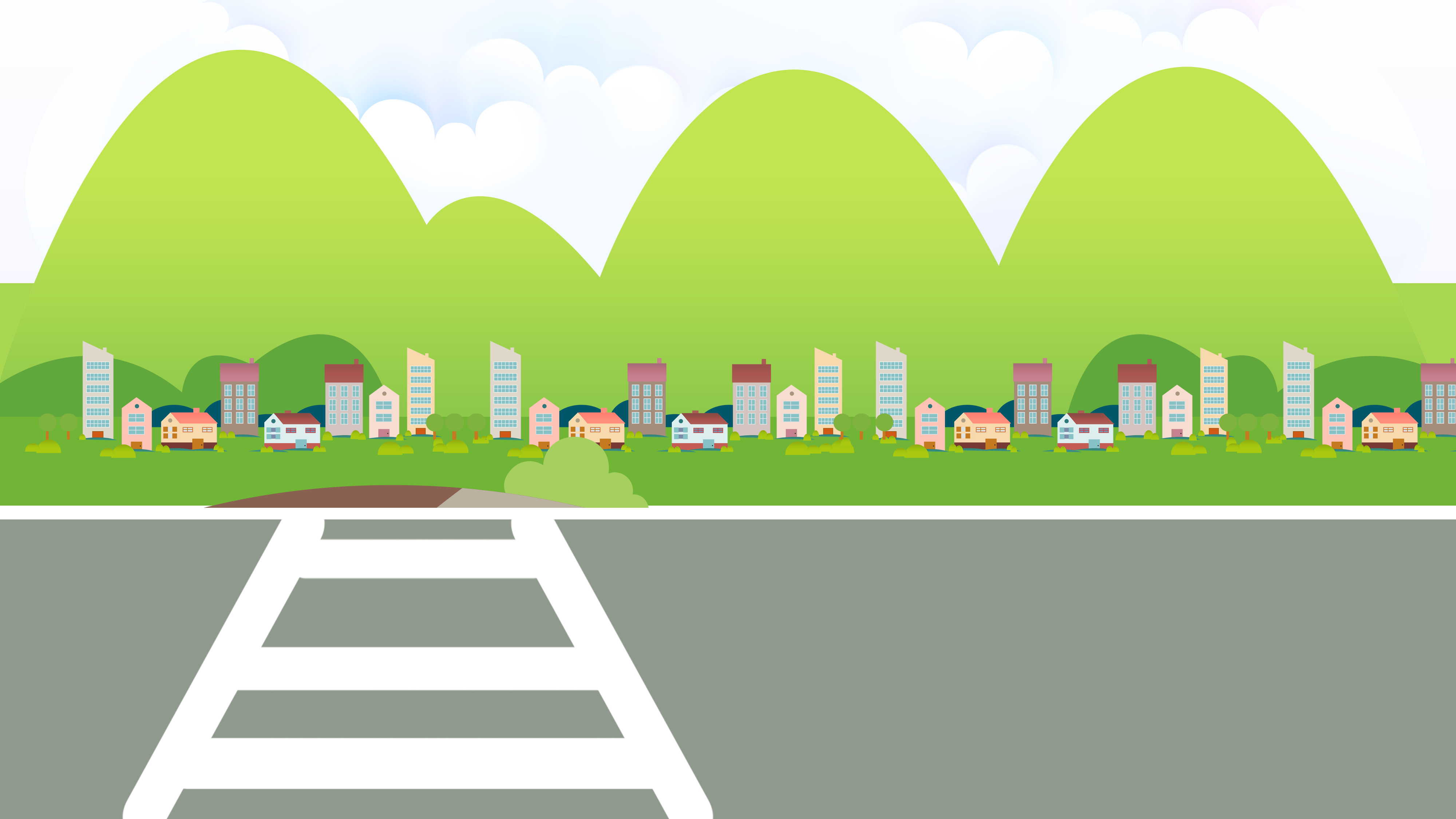 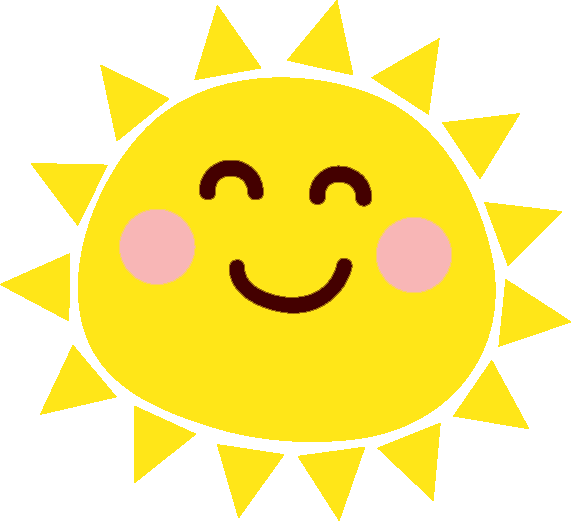 2
1
3
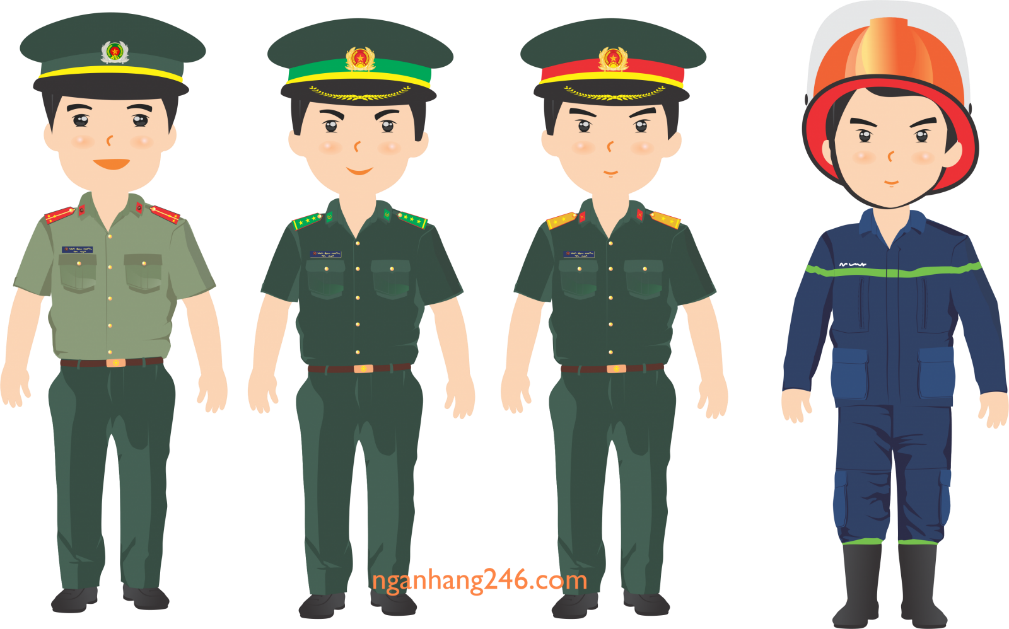 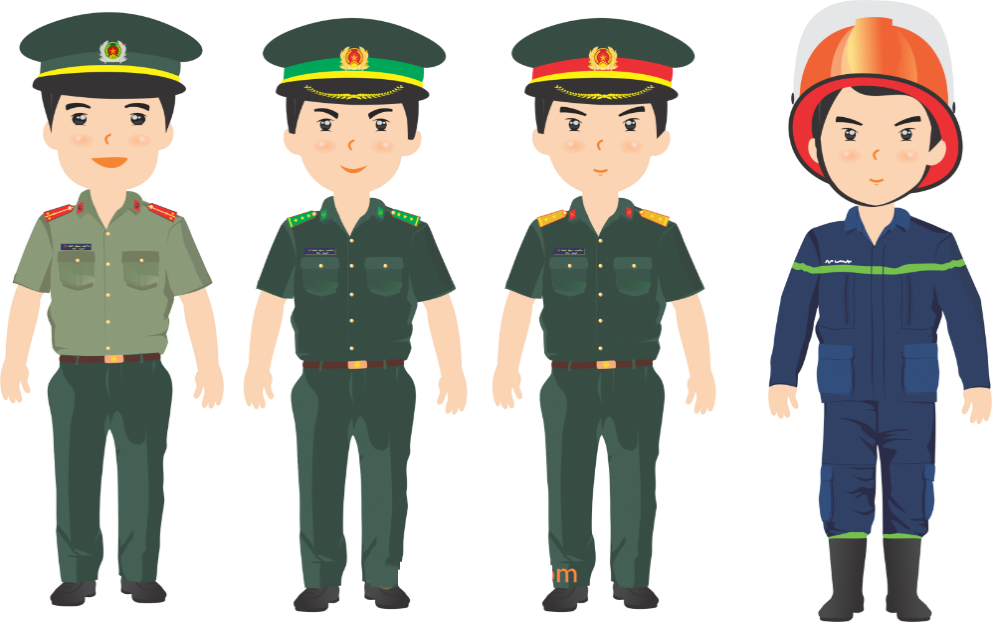 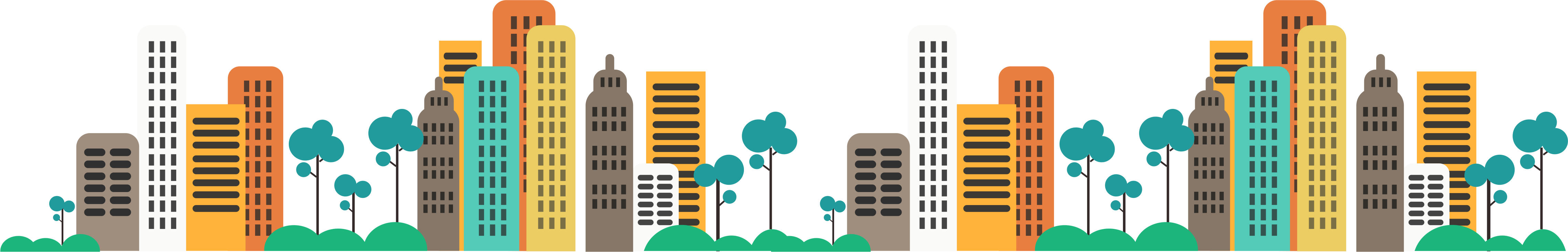 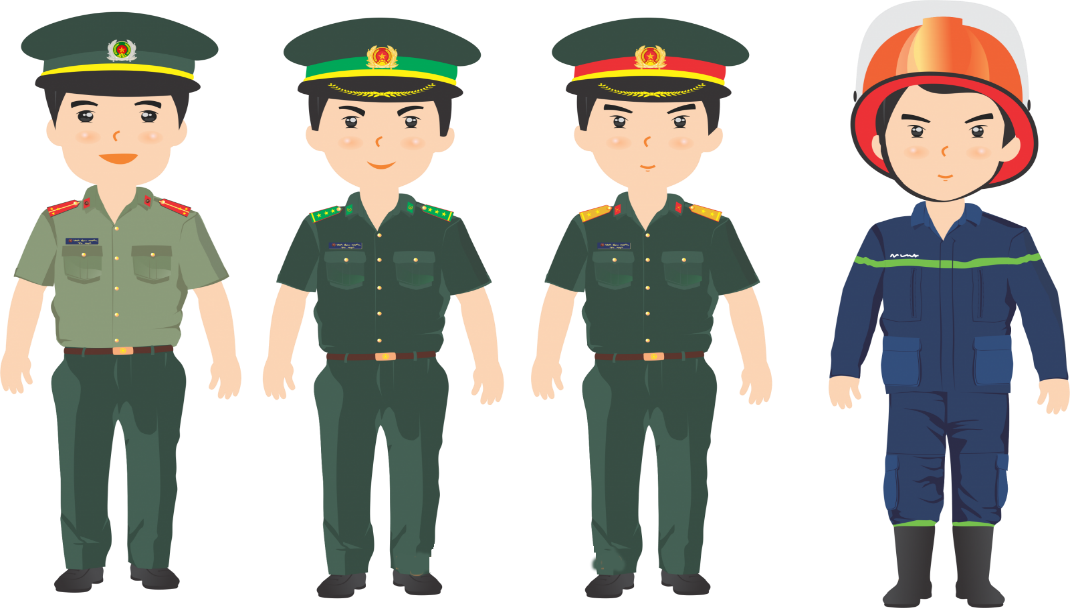 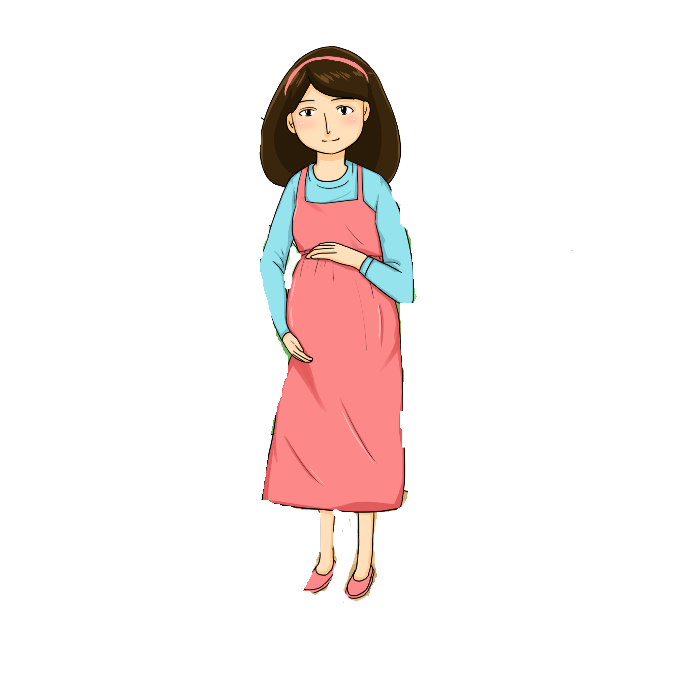 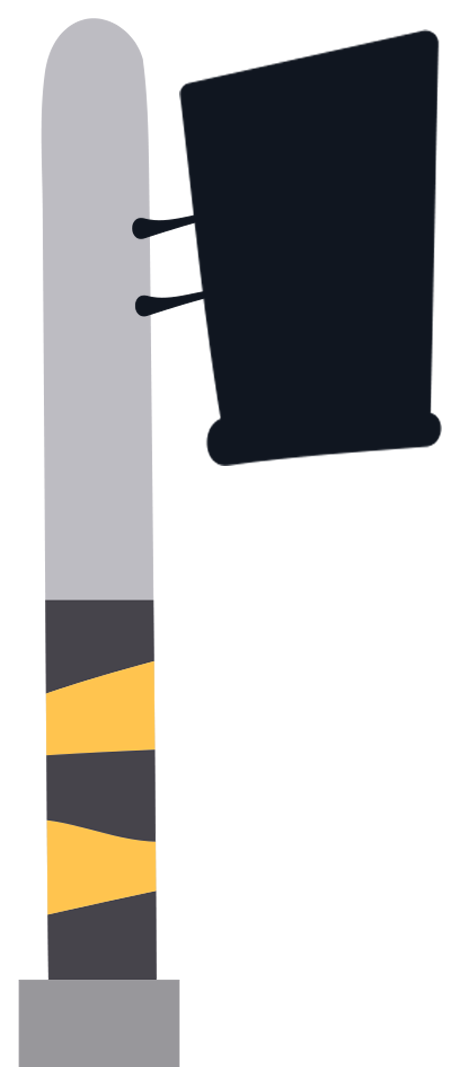 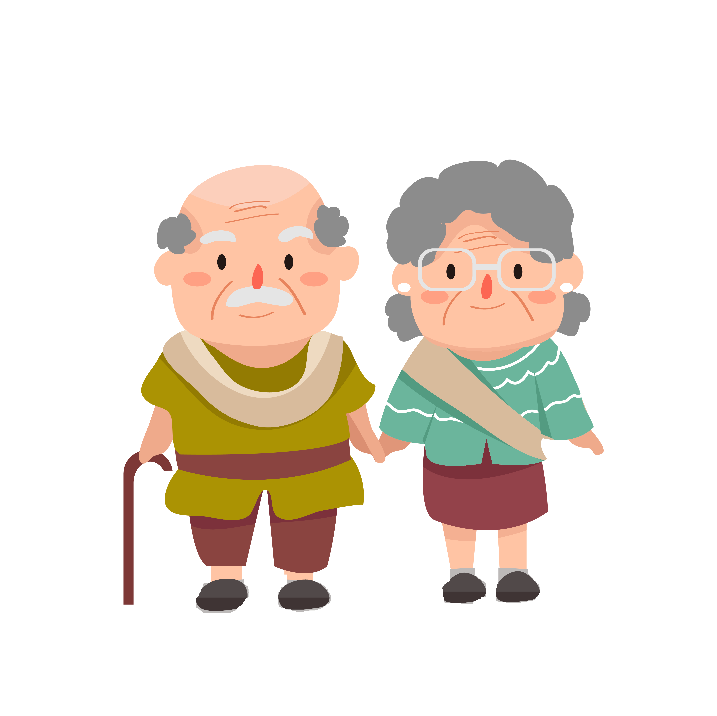 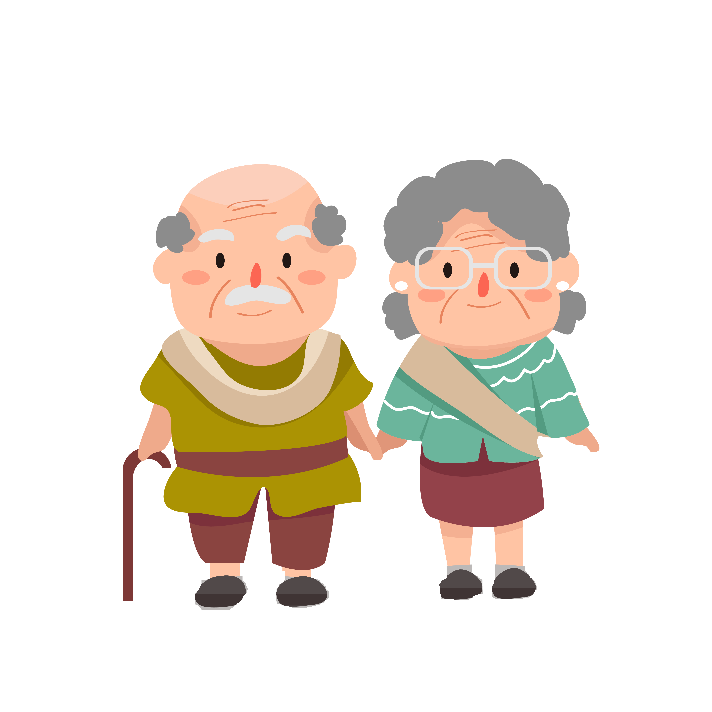 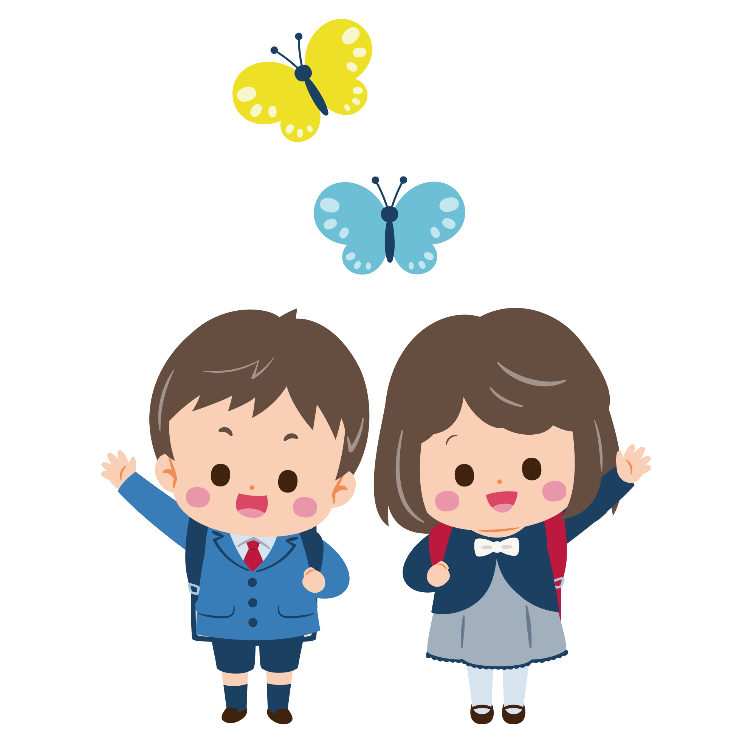 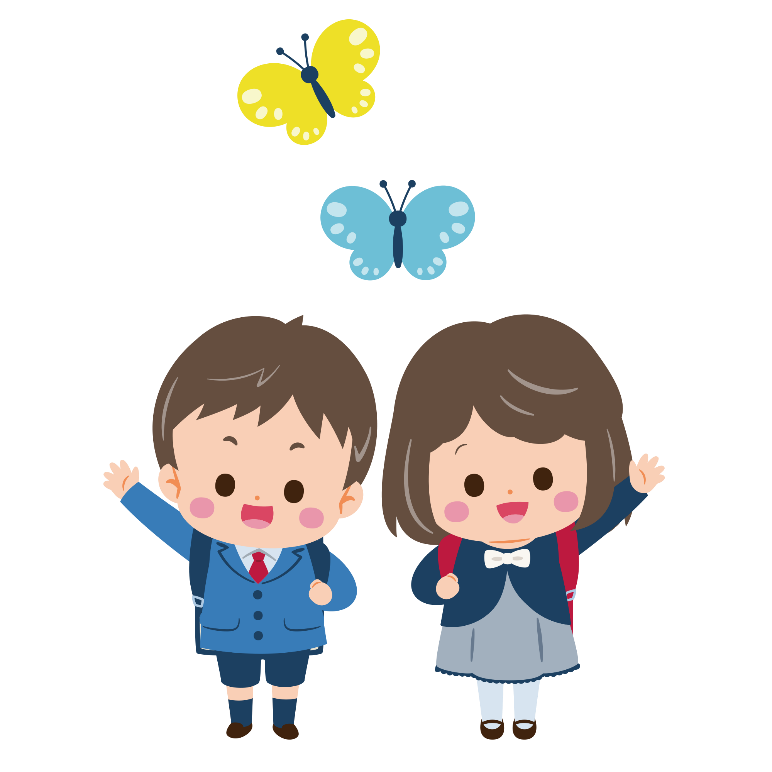 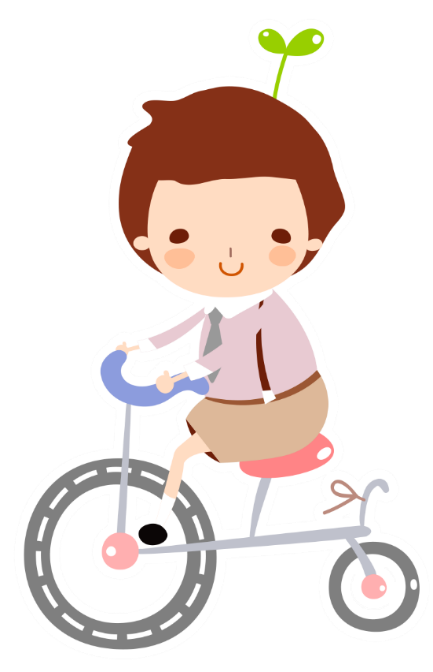 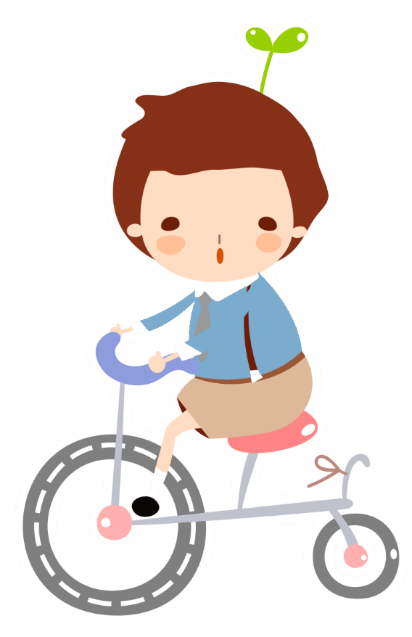 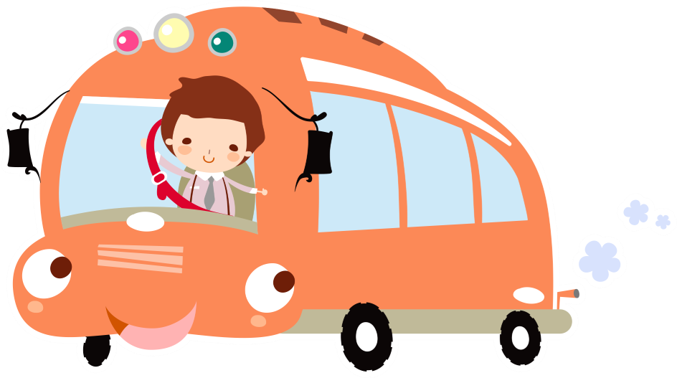 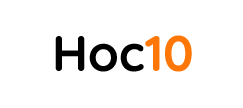 [Speaker Notes: Ấn 1 lần để phương tiện xuất hiện.
Ấn vào số để hiện bài tập.
Ấn vào chú công an để dẫn người qua đường.]
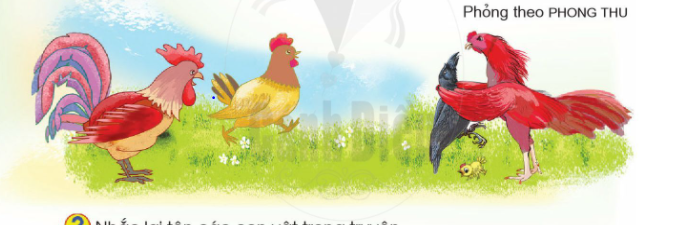 Tóm cổ kẻ trộm
Quạ ghé xóm gà. Gà mơ ngờ ngợ: “Quạ la cà làm gì?”.
Sớm ra, gà tía la om sòm: “Có trộm!”. Gà mơ than: “Có kẻ đã tha gà nhí đi.”.
Vừa khi đó, thám tử gà cồ tóm cổ quạ. Cả xóm ùa ra, quạ sợ quá.
Phỏng theo PHONG THU
ghé xóm gà
ngờ ngợ
la om sòm
tóm cổ
thám tử gà cồ
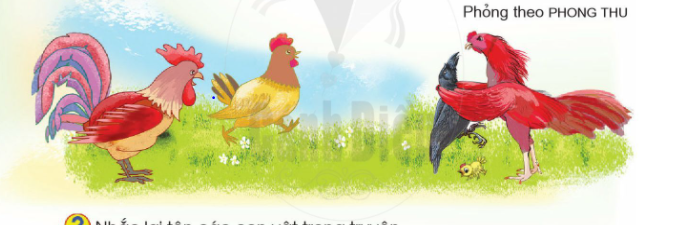 Tóm cổ kẻ trộm
Quạ ghé xóm gà. Gà mơ ngờ ngợ: “Quạ la cà làm gì?”.
Sớm ra, gà tía la om sòm: “Có trộm!”. Gà mơ than: “Có kẻ đã tha gà nhí đi.”.
Vừa khi đó, thám từ gà cồ tóm cổ quạ. Cả xóm ùa ra, quạ sợ quá.
Phỏng theo PHONG THU
2
3
1
7
5
6
4
9
8
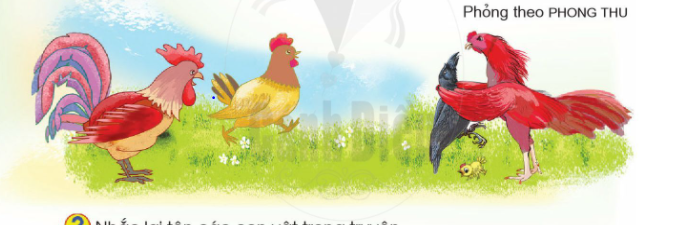 Tóm cổ kẻ trộm
Quạ ghé xóm gà. Gà mơ ngờ ngợ: “Quạ la cà làm gì?”.
Sớm ra, gà tía la om sòm: “Có trộm!”. Gà mơ than: “Có kẻ đã tha gà nhí đi.”.
Vừa khi đó, thám từ gà cồ tóm cổ quạ. Cả xóm ùa ra, quạ sợ quá.
Phỏng theo PHONG THU
1
Quạ ghé xóm gà. Gà mơ ngờ ngợ: “Quạ la cà làm gì?”.
Sớm ra, gà tía la om sòm: “Có trộm!”. Gà mơ than: “Có kẻ đã tha gà nhí đi.”.
2
Vừa khi đó, thám từ gà cồ tóm cổ quạ. Cả xóm ùa ra, quạ sợ quá.
3
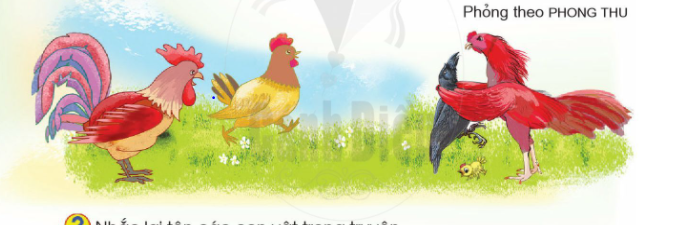 Tóm cổ kẻ trộm
Quạ ghé xóm gà. Gà mơ ngờ ngợ: “Quạ la cà làm gì?”.
Sớm ra, gà tía la om sòm: “Có trộm!”. Gà mơ than: “Có kẻ đã tha gà nhí đi.”.
Vừa khi đó, thám từ gà cồ tóm cổ quạ. Cả xóm ùa ra, quạ sợ quá.
Phỏng theo PHONG THU
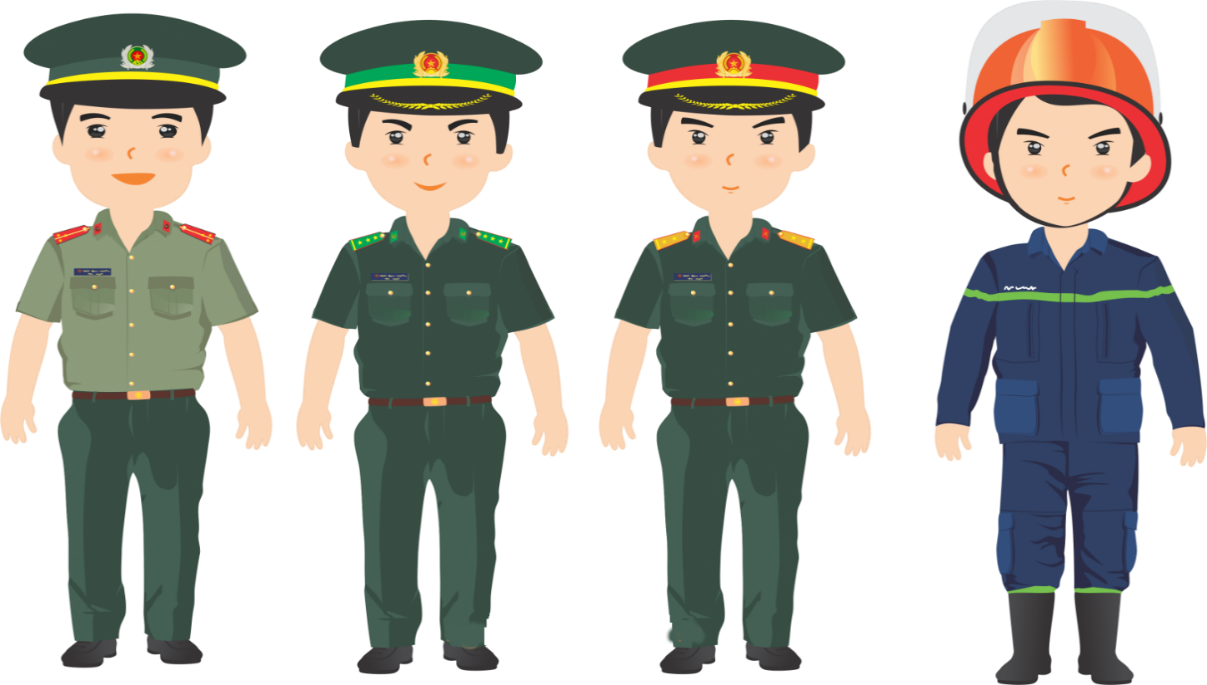 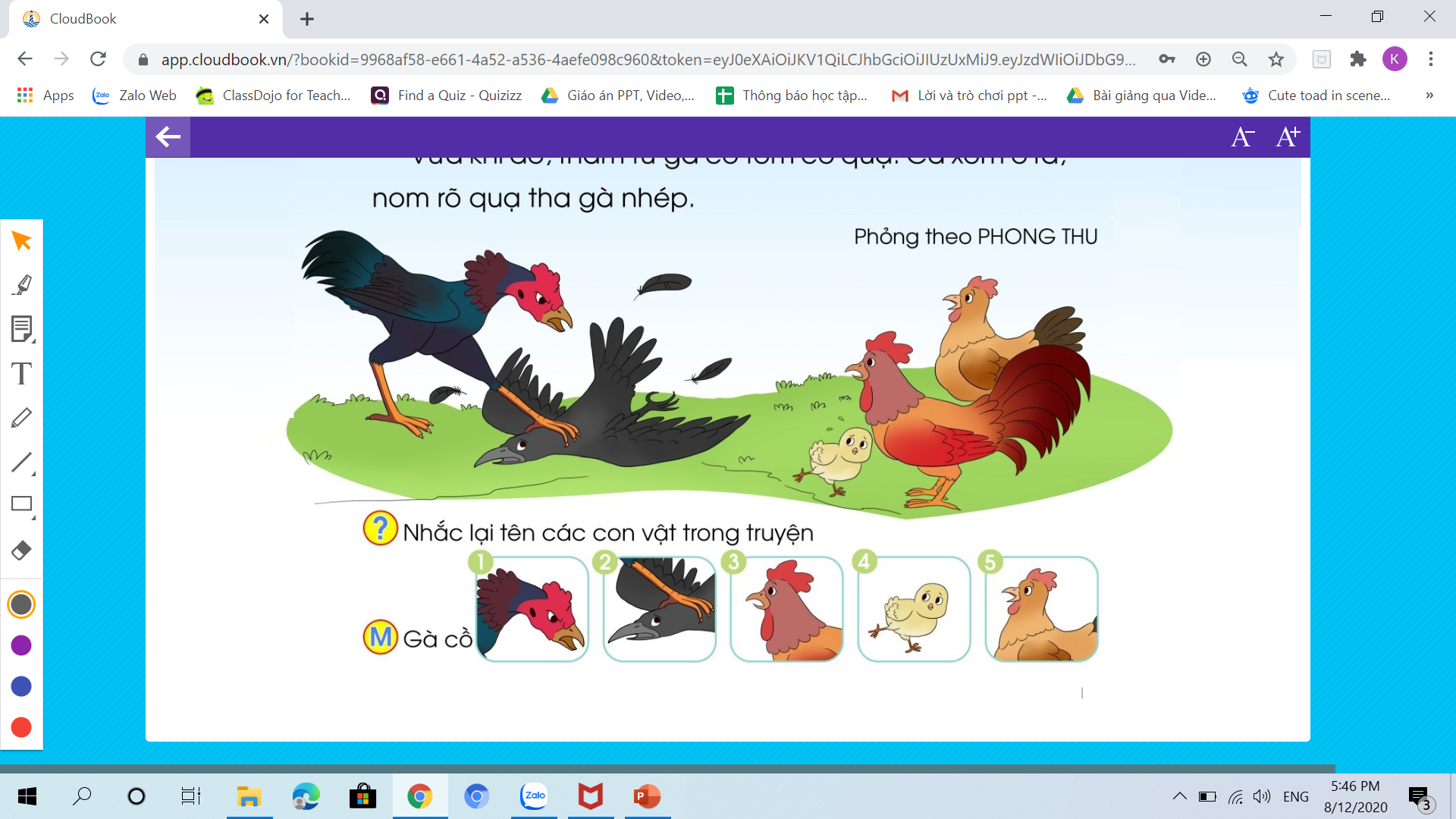 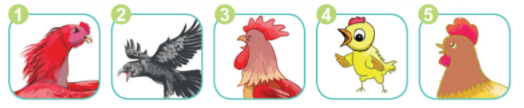 Gà cồ
Quạ
Gà tía
Gà nhí
Gà mơ
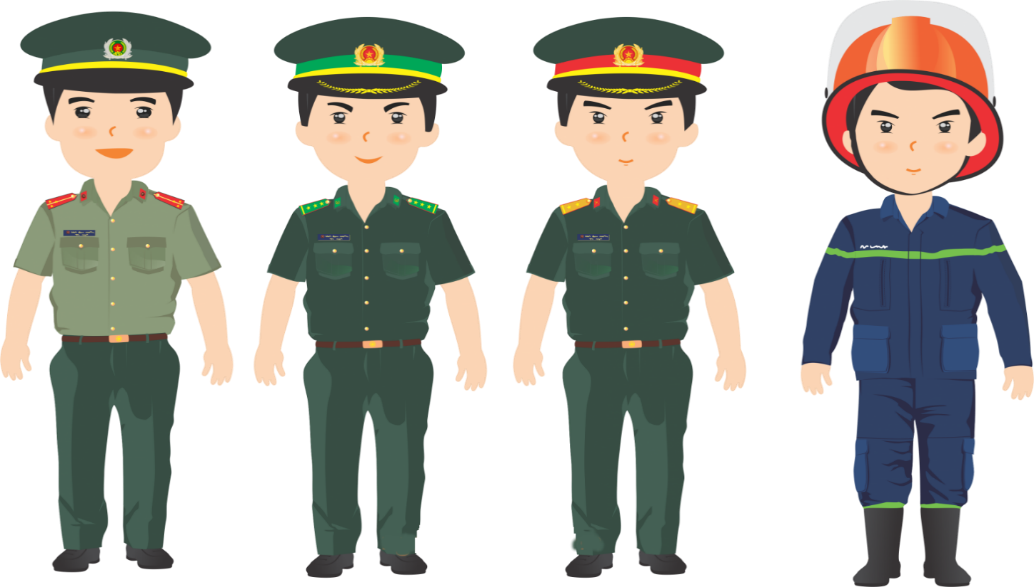 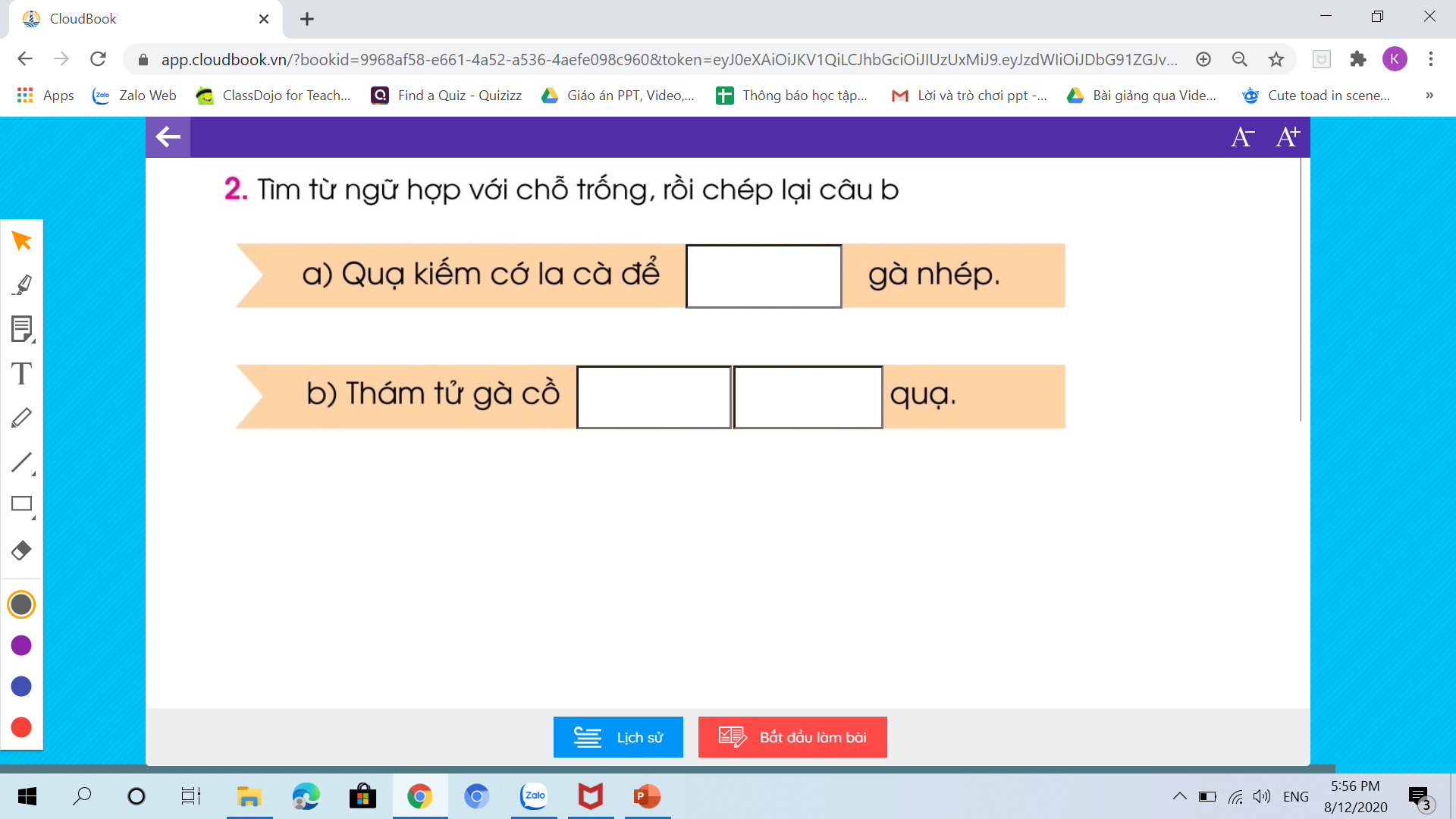 tha
nhí.
tóm
cổ
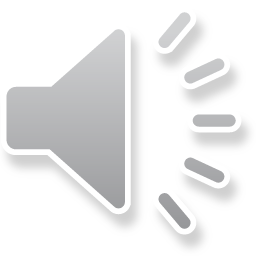 b) Thám tử gà cồ tóm cổ quạ.
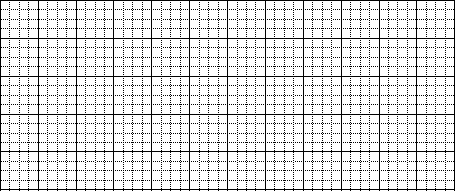 Thám tử gà cồ tóm cổ quạ
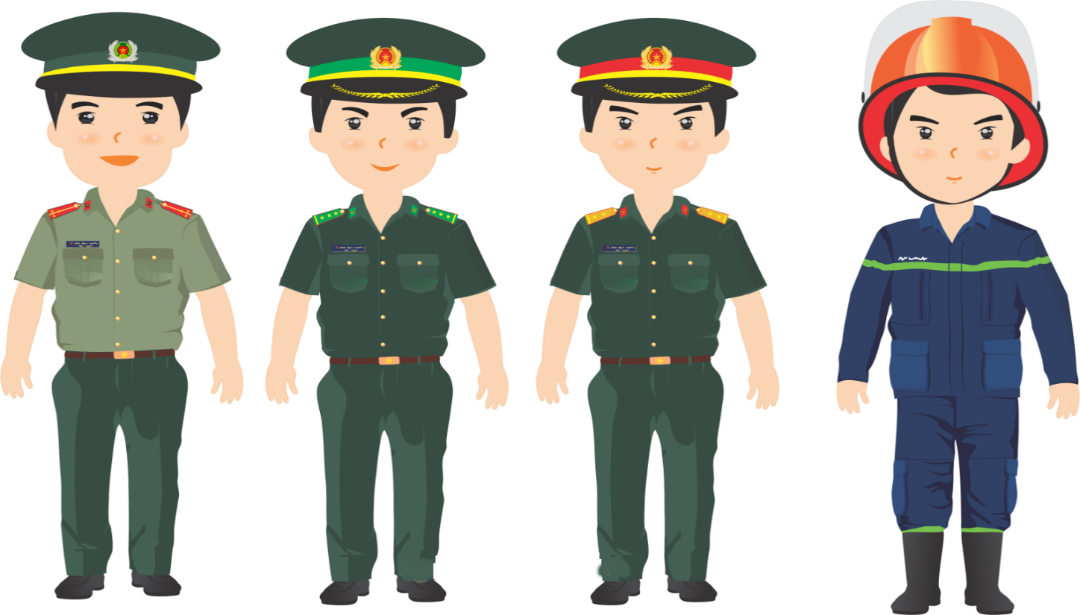 Dặn dò
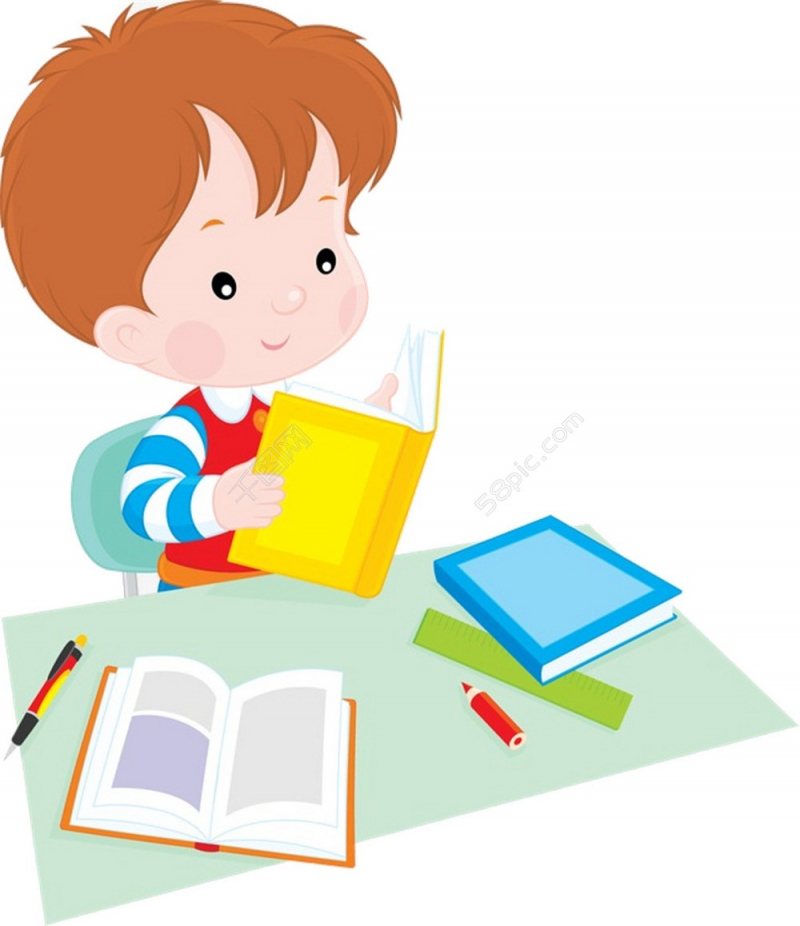